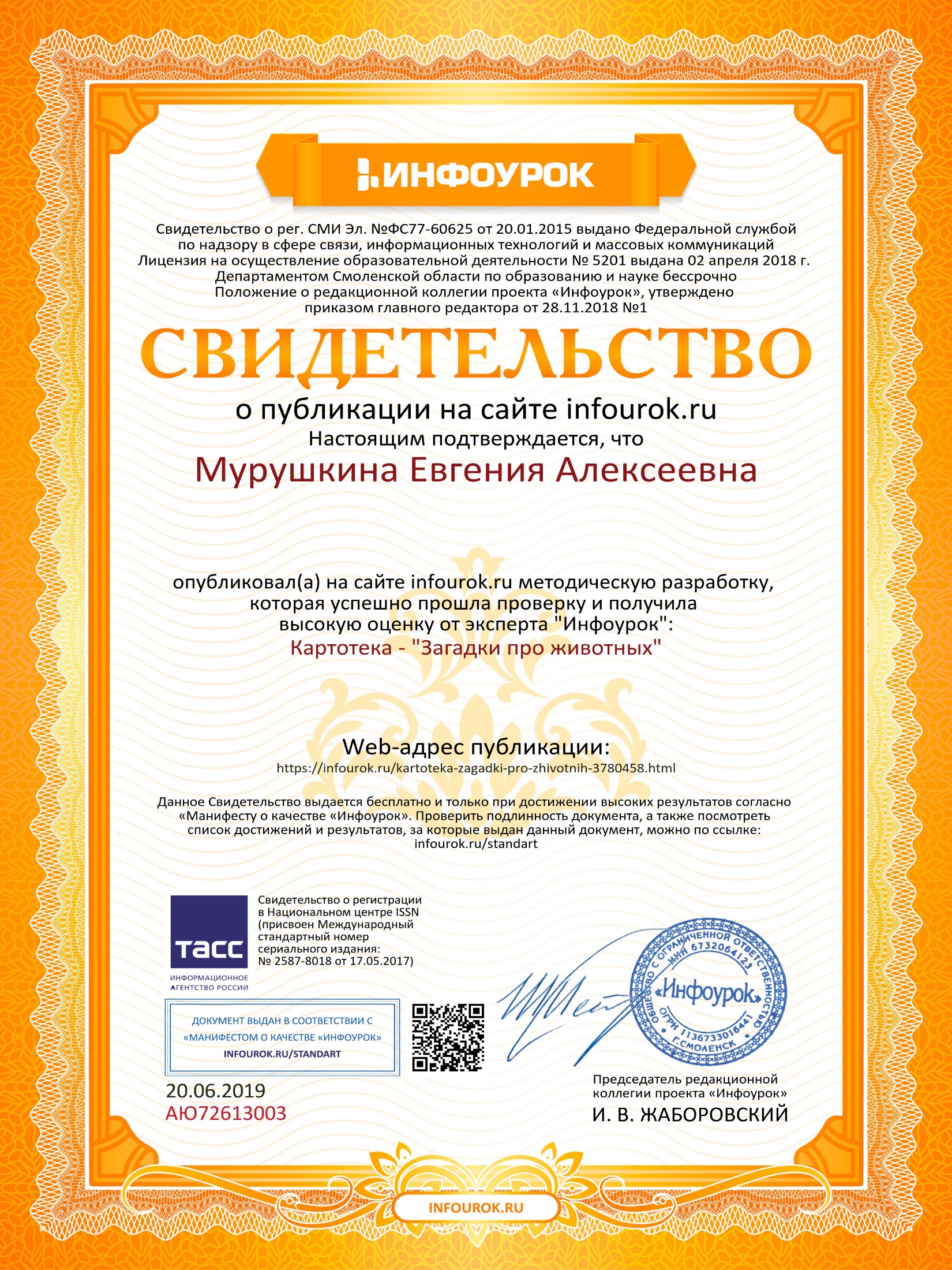 Воспитатель
МБДОУ ДС N11